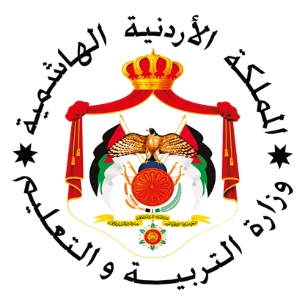 قسم شؤون الطلبة
1
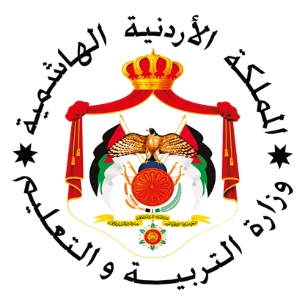 2
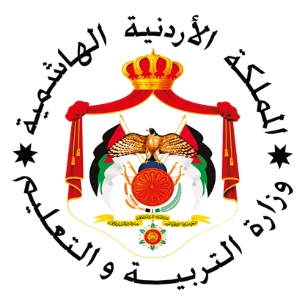 الخدمات التي يقدمها القسم
تعميم أسس قبول الطلبة الأردنيين وغير الأردنيين وانتقالهم للعام الدراسي  2024/ 2025 . 
تطبيق تعليمات قبول وتسجيل طلبة الصف الأول الأساسي رقم (4) لسنة 2017  وتعديلاتها.
تعميم إجراءات الصحة المدرسية والاشتراطات الصحية للمقاصف الصادرة عن وزارة الصحة.
يشرف على إجراءات عودة طلبة المرحلة الأساسية المنقطعين عن الدراسة.
3
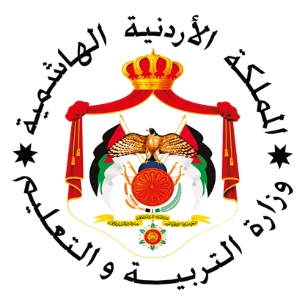 التشريعات المطبقة في القسم
أسس قبول الطلبة الأردنيين وغير الأردنيين وانتقالهم للعام الدراسي 2024/ 2025

تعليمات قبول وتسجيل طلبة الصف الأول الأساسي رقم (4) لسنة 2017  وتعديلاتها.
4
أسس قبول الطلبة الأردنيين وغير الأردنيين وانتقالهم
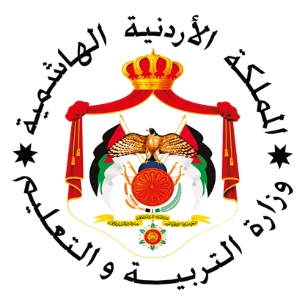 قبول الطلبة الأردنيين وغير الأردنيين وانتقالهم للعام الدراسي 2024/ 2025.
قبول الطلبة بموجب مهلة: للطلبة الذين لا يحملون وثائق مدرسية أو وثائق مصدقة من الصف الأول الأساسي ولغاية الصف العاشر في البرنامج الوطني، والسنة الأولى  فقط من المرحلة الثانوية للبرنامج الأجنبي.
في حال عدم توافر وثائق مدرسية مصدقة حسب الأصول:

المتطلبات: - يتم تعبئة نموذج (مهلة) للطالب استناداً لسن القبول للعام الدراسي  2024 /2025 والأخذ بعين                                               
                 الاعتبار تاريخ دخوله المملكة الأردنية الهاشمية.
               - جواز السفر وصورة عنه وآخر ختم دخول للمملكة للطلبة الأردنيين، وتوفير شروط الإقامة للطلبة غير  
                 الأردنيين حيث يجب إرفاق  الوثائق المطلوبة منهم وفقًا لما ورد في المادة العاشرة من أسس قبول 
                  الطلبة الأردنيين وغير الأردنيين وانتقالهم للعام 2024 التي سيتم ذكرها لاحقًا.

إصدار كتاب قبول للطالب (بموجب مهلة)، حيث يعطى مهلة لمدة ستة أسابيع، إلى حين إحضار الوثائق المدرسية حيث يتقدم لامتحان المستوى إن لم يستطع توفير الوثائق في هذه المدة حسب الأصول.
5
أسس قبول الطلبة الأردنيين وغير الأردنيين وانتقالهم
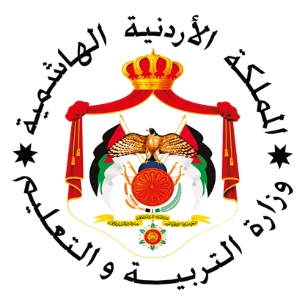 قبول الطلبة الأردنيين وغير الأردنيين وانتقالهم للعام  الدراسي 2024/ 2025
قبول الطلبة بوثائق: للطلبة الذين يحملون وثائق مدرسية مصدقة حسب الأصول من الصف الأول الأساسي ولغاية الصف العاشر في البرنامج الوطني والمرحلة الثانوية للبرنامج الأجنبي.
في حال توافر وثائق مدرسية مصدقة حسب الأصول:

المتطلبات: - يتم استلام الشهادات المصدقة حسب الأصول وجواز السفر وصورة عنه وآخر ختم دخول للمملكة للطلبة الأردنيين وتوفير شروط الإقامة للطلبة غير الأردنيين حيث يجب إرفاق  الوثائق المطلوبة منهم وفقًا لما ورد في المادة العاشرة من أسس قبول الطلبة الأردنيين وغير الأردنيين وانتقالهم للعام 2024 التي سيتم ذكرها لاحقًا.
يتم إصدار كتاب قبول للطالب بموجب الوثيقة المدرسية المعتمدة وفق السلم التعليمي إذا كانت صادرة من الدول العربية  (البرنامج الوطني) أما الشهادات الصادرة من الدولة الأجنبية أو (البرنامج الأجنبي من الدول العربية) يتم معادلتها من إدارة الامتحانات والاختبارات وتوجيه كتاب لإدارة التعليم الخاص وعليه يتم إصدار كتاب بقبول الطالب.
6
أسس قبول الطلبة الأردنيين 
وغير الأردنيين وانتقالهم
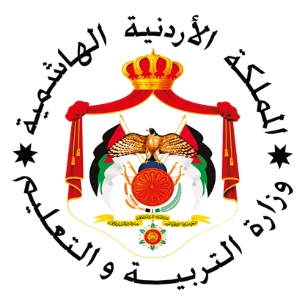 المادة العاشرة من أسس قبول الطلبة الأردنيين وغير الأردنيين وانتقالهم للعام الدراسي 2024 / 2025
إقامة سنوية سارية المفعول للدول المشمولة بقانون الإقامة.
 يتم قبول الطلاب من حملة جنسيات مجلس التعاون الخليجي دون الحاجة إلى إقامة ( يعاملون معاملة الطالب أردني الجنسية ). 
الطلبة ممن يحملون جوازات سفر أردنية مؤقتة سارية المفعول ( أبناء قطاع غزة ) يتم قبولهم دون الحاجة إلى موافقات للدراسة .
الطلبة ممن يحملون جوازات سفر أردنية مؤقتة ( بطاقة جسور خضراء / جوازات عمان) أو جواز سفر سلطة فلسطينية يجب عليهم الحصول على موافقة تعليم للدراسة من دائرة المتابعة والتفتيش.
الطلبة ممن يحملون جوازات سفر فلسطينية ( قطاع غزة/ بطاقة زرقاء/ لم شمل ) يتوجب عليهم إحضار موافقة دائرة الشؤون الفلسطينية . 
الطالب مصري الجنسية يطلب منه تصريح عمل لولي الأمر ساري المفعول .
الطالب سوري الجنسية يطلب منه بطاقة الخدمة الخاصة بالجالية السورية أو تصريح عمل لولي الأمر. 
يتم قبول أبناء الدبلوماسيين وأبناء العاملين في المنظمات والهيئات الدولية دون موافقات للدراسة .
يتم قبول كل طالب يحمل ببطاقة أبناء أردنيات مهما كانت الجنسية دون الحاجة للموافقات المذكورة سابقًا.
يتم قبول أبناء اللاجئين ممن يحملون مفوضية اللاجئين أو أبناء المستثمرين بموجب المفوضية أو بطاقة أبناء المستثمر.
7
تعليمات قبول وتسجيل طلبة الصف الأول الأساسي رقم (4) لسنة 2017 وتعديلاتها
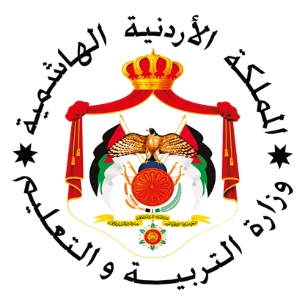 إعداد برنامج زمني لاستقبال القوائم من المدارس وتعميمه على المدارس الخاصة.
التعميم على المدارس الخاصة في العاصمة في كتاب رسمي يتضمن تعليمات قبول وتسجيل طلبة الصف الأول الأساسي رقم (4) لسنة 2017 وتعديلاتها.
استقبال قوائم الصف الأول على نسختين ومطابقتها مع شهادة الميلاد والوثائق المطلوبة لغير الأردنيين ورخصة المدرسة وتدقيقها وختمها حسب الأصول.
سجل قوائم تسجيل الصف الأول الأساسي.
كتاب قبول للطلبة الأردنيين وغير الأردنيين للحالات التي لم تعالجها التعليمات.
المخرج
8
(العودة للمدارس)
المادة (11) من أسس قبول الطلبة الأردنيين وغير الأردنيين وانتقالهم للعام الدراسي 2024/ 2025
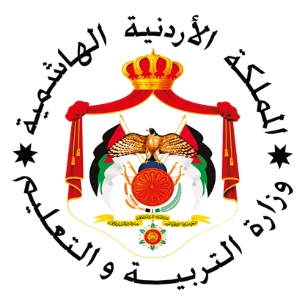 استلام نموذج العودة وارساله لقسم التصديق والتوثيق لشرح وضع الطالب بعد احتساب عمره
تسليم نموذج استدعاء العودة للمدارس ليتم تعبئته وختمه من آخر مدرسة
اعداد كتاب رسمي بالموافقة على العودة للمدرسة بعد تنسيب قسم التصديق والتوثيق
كتاب رسمي بالموافقة على العودة للمدرسة
المخرج
9
أهم الاستفسارات الواردة للقسم
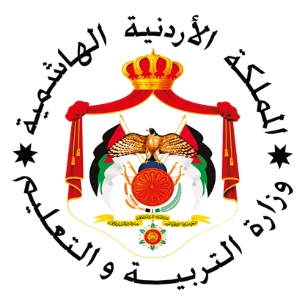 استفسارات تتعلق بقبول الطلبة القادمين من الخارج والأوراق المطلوبة لإجراءات القبول وكيفية تصديق الشهادات للطلبة القادمين من الخارج ومعادلتها.
الوثائق الرسمية الخاصة بالطلبة غير الأردنيين.
سن القبول المعتمد لقبول طلبة الصف الأول الأساسي والسن المسموح به للقبول ( كل من تجاوز السادسة من عمره وحتى التاسعة من العمر).
التسرب وملفات الطلبة المتسربين.
عدم الرغبة. 
المطاعيم ومواعيدها.
10
تم بحمد الله
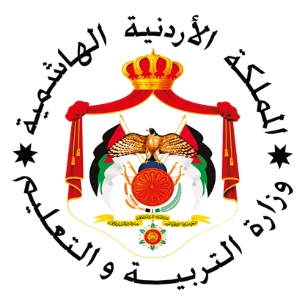 11